デュアルカラー光ファイバーSPRセンサーの基本特性
2015/7/6 B4 永井　洸丞
発表内容
表面プラズモンの存在条件
Z
X
表面プラズモンの存在条件
表面プラズモンが存在する条件
界面をはさんでそれぞれの媒質の誘電率(実数部)の符号が逆で、金属の誘電率(実数部)の絶対値は他方の誘電率より大きい
光による表面プラズモン励起
光により表面プラズモンが励起されるためには光子と表面プラズモンの二種類の粒子のエネルギーが等しく波数ベクトルの大きさと方向が等しくなければならない
ω
真空中の光（傾きc)
光子と表面プラズモンの分散曲線
Kx(波数ベクトル）
光で表面プラズモンを励起する方法
表面プラズモン励起可能
ω
光子と表面プラズモンの分散曲線
真空中の光（傾きc)
Kx(波数ベクトル）
光で表面プラズモンを励起する方法
2.　 回折格子法→格子間隔Aの回折格子に光が入射角θで入射する　　　　　　　　　　　　　　　　　　　    とき、光は回折格子表面で回折され、波数ベクトルが変化する
m=-1
m=0
m=1
θ
A
表面プラズモンが励起される条件式
表面プラズモン共鳴センサー
OttoとKretschmannが提案したSPRセンサー
⇒誘電プリズムと金属を使ったセンサー
⇒大きくて高価であるために使用は研究所に限られる
入射・反射光
プリズム
金属
空気
プリズム
空気
金属
表面
プラズモン波
Kretschmann配置
Otto配置
プリズムを用いたSPRセンサー
単色光を用いるためプリズムを回転させて屈折の向きを変える。検出器の位置は変えないので光を検出器に入れる光学系を用意する必要がある。そのため光の空中伝播を制御する光学素子（ミラー、レンズなど）が必要でそれらを配置するとなると広い場所でしかできない
OttoとKretschmannのセンサーの違い
Otto配置はプリズムと金属の間が空気であるため、エバネッセント波が金属に到達するための空気層の厚さを調節するのが難しいがKretschmann配置はプリズムと金属が隣接していて金属層の膜厚の制御がしやすいという利点がある
シングルモードとマルチモードの比較
シングルモード光ファイバーSPRセンサーは屈折率変化に対する感度はマルチモード光ファイバーSPRセンサーよりもほぼ一桁以上優れているがその反面、測定可能な屈折率範囲が狭く、アプリケーションも限られるという欠点がある
マルチモード光ファイバーSPRセンサーは測定可能な屈折率範囲がシングルモード光ファイバーSPRセンサーに比べて広い
実用性の観点から見るとマルチモード光ファイバーの方が優れている
ファイバーのセンサーを用いるメリット
光路がファイバーで包まれているため外乱に強い
装置を小型化できる
プリズムの場合は光源は単色光だが光ファイバーセンサーの場合は光源に白色光源を用いていて利用可能な多くの波長を含んでいる
光ファイバーSPRセンサーの構造
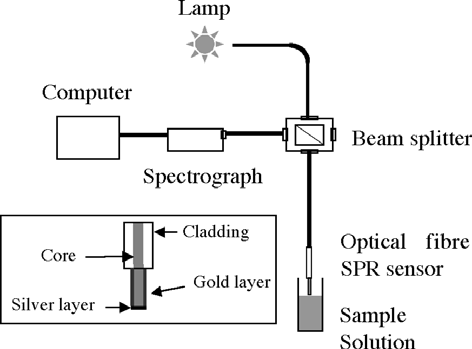 センサーの先端に銀を用いている理由
センサーの先端は光は全反射しないため、センシングをしていない。そのため先端部は光を反射させるためのものであり、金よりも反射率が高い銀を用いている
光ファイバーSPRセンサーの実験系
デュアルカラー光ファイバーSPRセンサーの原理
屈折率によって共鳴波長が変化する理由
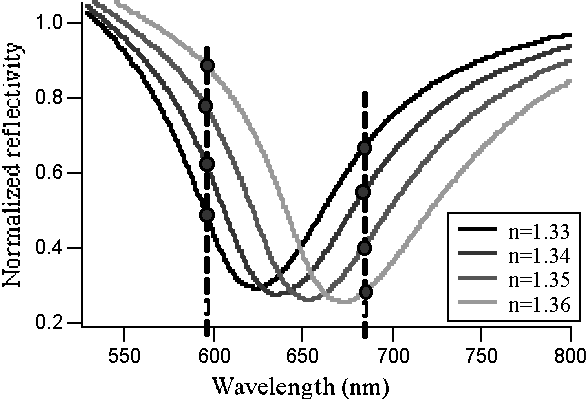 屈折率が変わると波長が変化する。したがって、表面プラズモン共鳴を起こすための波長も変化するため共鳴波長も変化する
反射率差分法によるセンシング原理
検出限界（屈折率分解能）